Nivel Fonético Fonológico
Nivel Fonético Fonológico
Es el nivel lingüístico  encargado de la identificación y emisión de cada uno de los fonemas pertenecientes a nuestra lengua, así como de la organización de estos para la conformación de las palabras..
Junto al nivel morfo- sintáctico se relacionan con la dimensión
                                           Forma del lenguaje.
Nivel Fonético Fonológico
Fonético
Fonológico
Se relaciona con la identificación y articulación de los fonemas ( habla)
Se relaciona con la estructura de la palabra  ( lenguaje)
La representación  fonológica consiste en:  información prosódica, información relativa a la estructura silábica y a los rasgos distintivos.
Nivel Fonológico
Representación de la palabra
Percepción                                           Organización                                  Producción
Discriminación auditiva. (75 y 80 ms).Proceso auditivo-temporal.
(beso.peso;luna.cuna)

Memoria auditiva (métrico, almacén fonológico)
Identificar las palabras en la frase, las silabas, y la  manipulación  de las estructuras mínimas que componen las palabras.
Praxias 
Programar y ejecutar movimientos orales ágil y coordinada.
Teorías sobre el desarrollo fonológico
En el ámbito del estudio de la adquisición Fonética – Fonológico, podemos establecer cuatro corrientes teóricas:
Enfoque conductista :   Estimulo- Respuesta
Estructuralista :  Universalidad de leyes lingüísticas. Periodo: Etapa pre lingüística o balbuceo y Lingüística.
Prosódico: elementos supra- segmentales
Fonología natural :Asume el innatismo
FONOLOGIA NATURAL Ingram 1976-1979
El niño en forma activa y progresiva va estructurando su propio sistema fonológico, asimilando y acomodando sus emisiones para parecerse cada vez mas al sistema fonológico del adulto. 
Habla de una organización de estadios fonológicos (balbuceo, 50 palabras, expansión de procesos fonológicos hasta llegar fin del proceso).
FONOLOGIA NATURAL Ingram 1976-1979
Proceso Fonológico es una operación mental que el niño realiza.
El desarrollo implica la eliminación gradual de los procesos.
Procesos de E. Silábica, Asimilación, Sustitución.
FONOLOGIA NATURAL
Superar las limitaciones el niño usa:

                  PROCESOS FONOLOGICOS DE SIMPLIFICACION:
:
Operaciones mentales que se dan en el habla infantil para sustituirlos por aquellos rasgos que no pueden realizar ( de 18 meses a 4 años). Hay algunos procesos que persisten, generalmente son polisílabos .
Palabra adulta
Sistema de PFS
Palabra Infantil
PROCESOS FONOLOGICOS DE SIMPLIFICACION
E. Silábica                        Asimilación                         Sustitución
Pantalón    Lon

Plato          pato

Auto           ato
                       
Chimenea    tinea
Omisión de consonante final, omisión de silabas, reduplicación,nasal seguida de b,d,g  (mama),reducción  grupo consonántico
Cama    tama


Dulce duhce


Foca     poca

Anteriorizacion

Oclusivizacion
Peineta    penneta


Globo      bobo


Porke       pokke


Dedo    neno

Contigua o no
Regresiva  o no
Indiferenciación de l,r,d
Bosch, Laura .1983. Evaluación Fonológica del habla Infantil. Adquisición  Fonológica - Procesos fonológicos de simplificación en niños españoles.
Lic. Psicologa . Barcelona.

Se baso en los  estudios de Jackobson y de Ingram
( lengua inglesa); para realizarlo en la lengua castellana. 
Elaboro una lista de los procesos de simplificación del habla a partir de las  producciones del niño. 
Ella muestra la frecuencia de cada uno de los procesos  de simplificación en un determinado nivel de edad, para analizar la desaparición gradual de dichos procesos en la infancia.
PROCESOS FONOLOGICOS DE SIMPLIFICACION. Categorías
Sistémicas                            Estructurales                       Asimilatorios
15 Procesos                                    9 Procesos                         Incluye puntos  y modo
Eje: frontalizacion, posteriorizac.       Omisión, reducción              Asimilaciones
Producción de oclusivas  

(p,b,d,t)----     anteriores
(g,k)    ------    posteriores 

Producción de fricativas/africadas

Fricativas:(f,s) --   anteriores
Africativas: ^y, ^c – posterior

Liquidas 
Laterales L, vibrante r
Se da por procesos de armonía consonántica
Los rasgos de alguna consonante de alguna palabra se extiende a otra, progresiva o regresiva. Rasgos mas marcados a menos marcados.
Punto de articulación:
globo. bobo
Por modo: libro. liblo
Reducen la complejidad estructural. 
Omisión de  silabas completas o de segmento (Lapi0.lapi;bufanda.fanda), disminución de consonantes, simplificación de  diptongos, reduplicaciones (globo.bobo)onomatopeya
Procesos Fonológicos de simplificación.
SISTEMICOS
Frontalizacion :  globo por dobo
Posteriorizacion:  casa en vez tasa
Insonorización: b.d.g por p t k bufanta
Oclusivizacion: jabon por kabon
Fricatización: gorro por joro
Desafricacion: chaqueta shaqueta
Esrtridencia: 
Avance de la fricativa:
Palatalización de fricativas: bolso por bolsho
Sonorización de fricativas sordas: fuego por buego
Semiconsonantizacion de liquidas: clase por claje
Ausencia de lateral: libro por dibro
Lateralización de vibrantes: tambor por tambol
Ausencia de vibrante múltiple: cara por cada
Conversación de la aproximante en liquida: espada por espala
Procesos Fonológicos de simplificación
ESTRUCTURALES
Omisión de consonantes finales o codas (lapi)
Omisión de ataque  silábico (ufanda)
Omisión de silabas atonas  (fanda)
Simplificación de diptongos ( dente)
Simplificación del ataque silábico complejo ( futa)
Metátesis  (vedre).desorden en la secuencia
Coalescencia( refala por resbala) 
Epéntesis ( calase- clase, fideo-fidedo))
Reduplicaciones/ onomatopeyas  (bobo)
Procesos FonológicosASIMILACION
Asimilación velar (gojo)
Asimilación labial(bobo)
Asimilación palatal(flecha-checha)
Asimilación dental (tristal-cristal)

                                                             
Por modo                                        Asimilación lateral (liblo)
                                                          Asimilación nasal (tamon)
Por punto de articulación
PROCESOS FONOLOGICOS
https://drive.google.com/open?id=1wykhMX7ty1hUyJ-jdnyLTeO_ebSFEz19&authuser=0
https://drive.google.com/open?id=1_Czs5MZPk3u7oi8PB6yzYBRQ6_48C8Zs&authuser=0
Adquisición Fonética-Fonológica
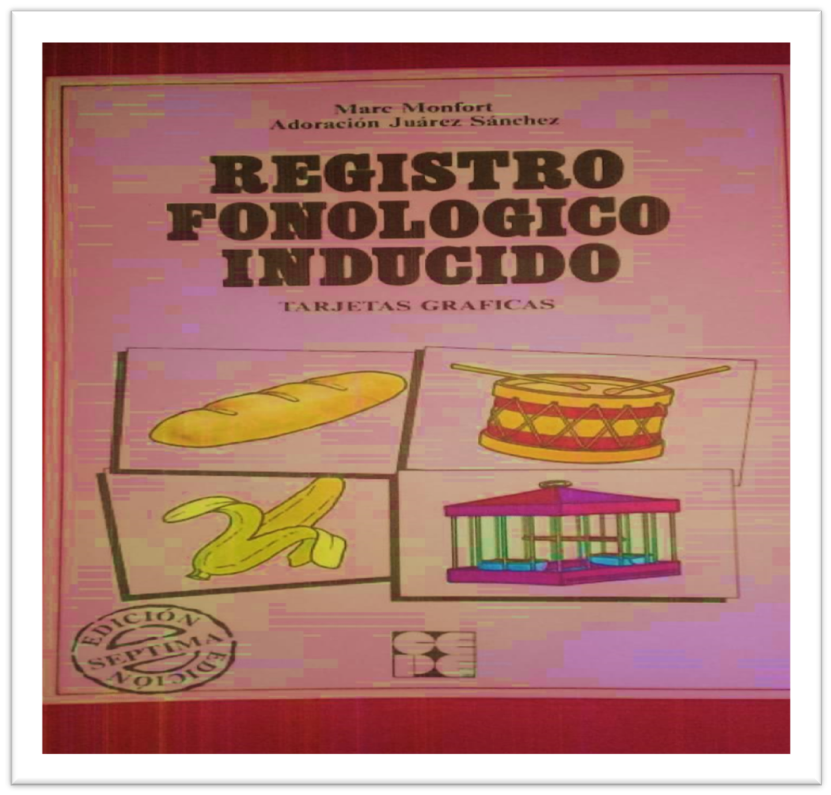 OBJETIVOS

-Registrar las peculiaridades del habla del niño desde un punto de vista cualitativo en producción inducida de palabras y en repetición si es necesario.
-Comparar cuantitativamente su producción a la producción media de un grupo de niños de su edad que vive en un entorno social similar.
Se debe tener en cuenta en la interpretación de datos la característica fonética del entorno mas próximo.
La aplicación de un test tiene que analizarse en el contexto natural de la expresión . La exploración del habla del niño no puede limitarse a test
Como evalúo??

-El niño relajado, es decir que si bien se consulta sobre la articulación , debo hacer vinculo con el niño.
-A veces resulta conveniente realizar dos veces.
-Intentar mezclar palabras fáciles y difíciles para que el niño no se desanime.
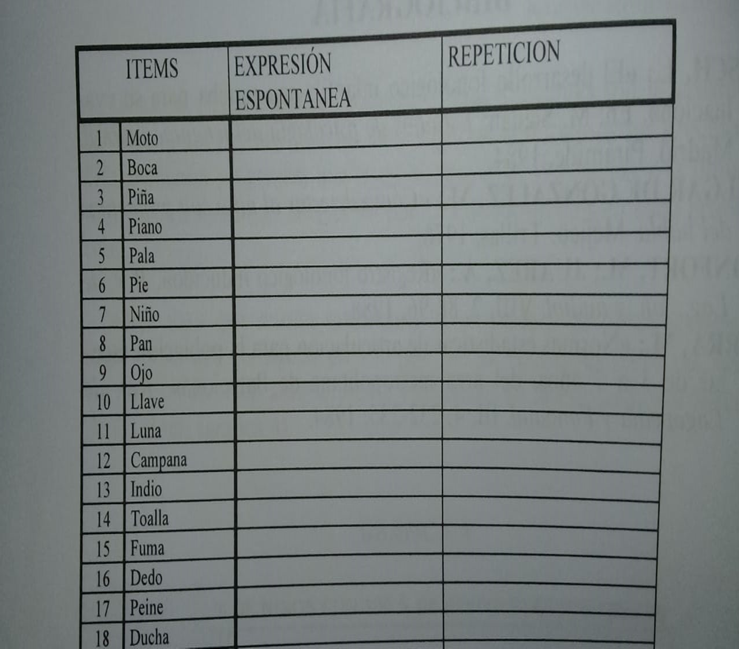 Que ves acá?
Que esta haciendo?
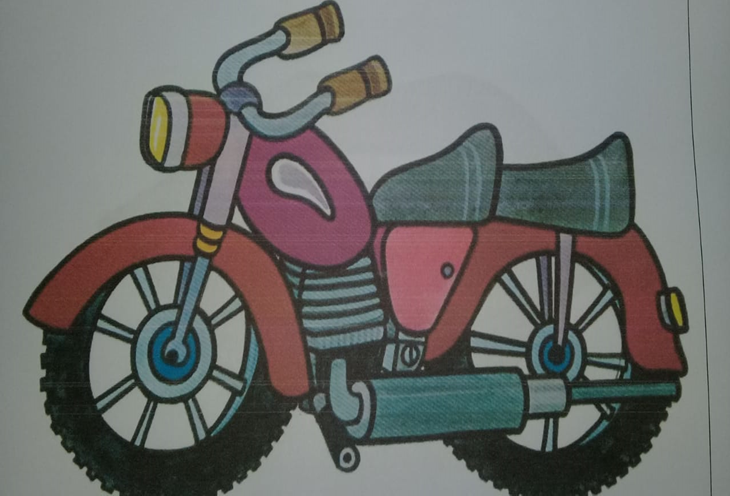 A ver vamos a intentar otra vez…, no te escuche bien